На территории Воскресенского муниципального района  на 2016 год
 на автодорогах регионального и муниципального значения 
запланировано отремонтировать  63,5 км  дорожного покрытия  :  


- на областных  а/д :          38,8 км
- на муниципальных а/д :  24,7 км 
 

 на региональных дорогах  38,8 км:                                                   
 Замена асфальтобетонного покрытия : 8,4 км 
 Устройство защитного слоя Новочип:  30,4 км
 Бюджет Московской области


на муниципальных дорогах  24,7 км:
Ремонт покрытия по Поселениям: 
г.п. Воскресенск –  9,2 км
г.п. Хорлово –         4,8 км
г.п. им.Цюрупы –    3,7км
с.п. Ашитковское – 4,1км
с.п. Фединское –     2 км
г.п.Белоозерский -   0,9 км
Бюджеты Поселений Воскресенского муниципального района



Адресные программы ремонта дорог опубликованы на официальном сайте 
Администрации Воскресенского муниципального района
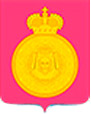 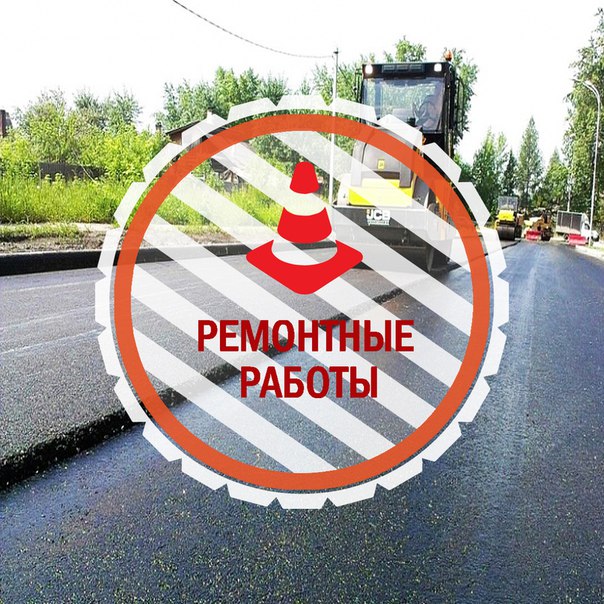 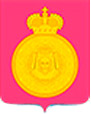 Запланировано в 2016 году отремонтировать 63,5 км дорог
9 дорог регионального значения  
(38,8 км)
54 дороги местного значения 
(24,7 км)
Выполнение по району на 10.08.2016 составляет 55%:
Работы по ремонту дорог ведутся согласно утвержденного графика производства работ.
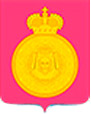 Фотоотчет ремонта местных дорог Воскресенского района
                            а/д г.Воскресенск ул.Западная
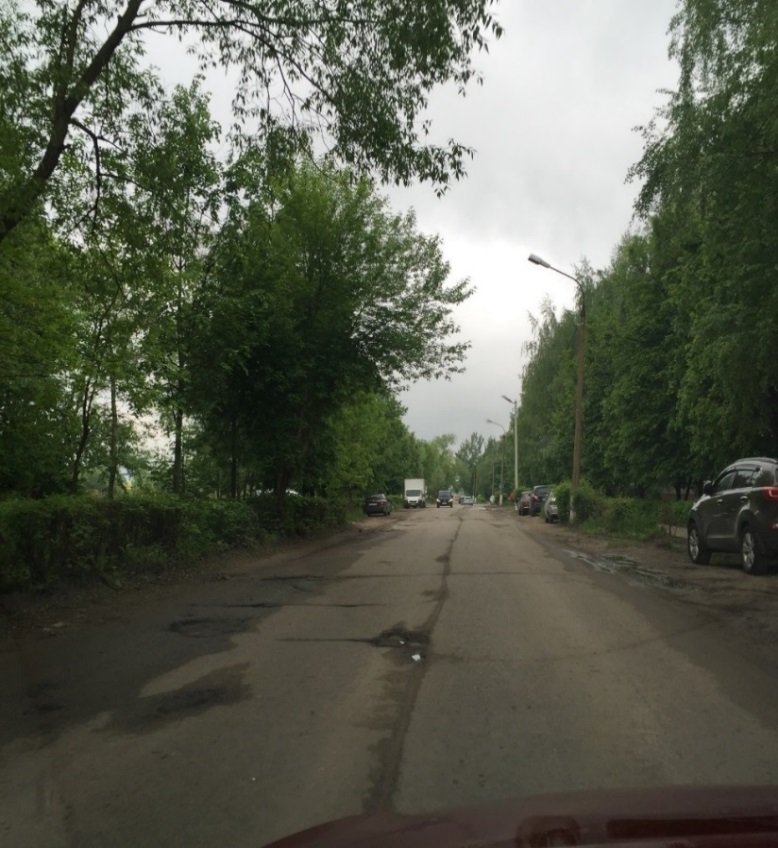 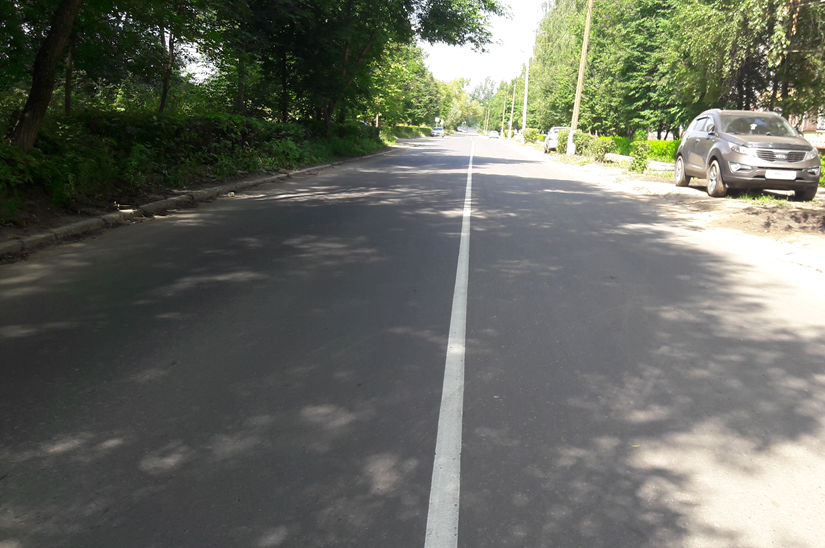 до                                                        после
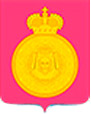 а/д г.Воскресенск ул.Энгельса
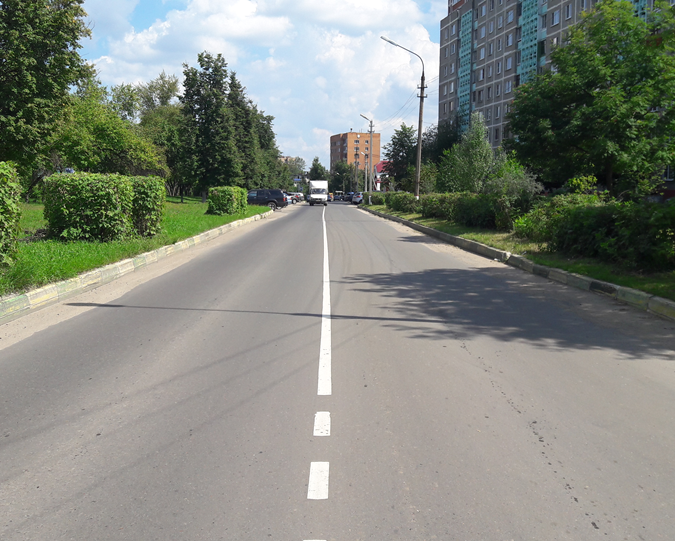 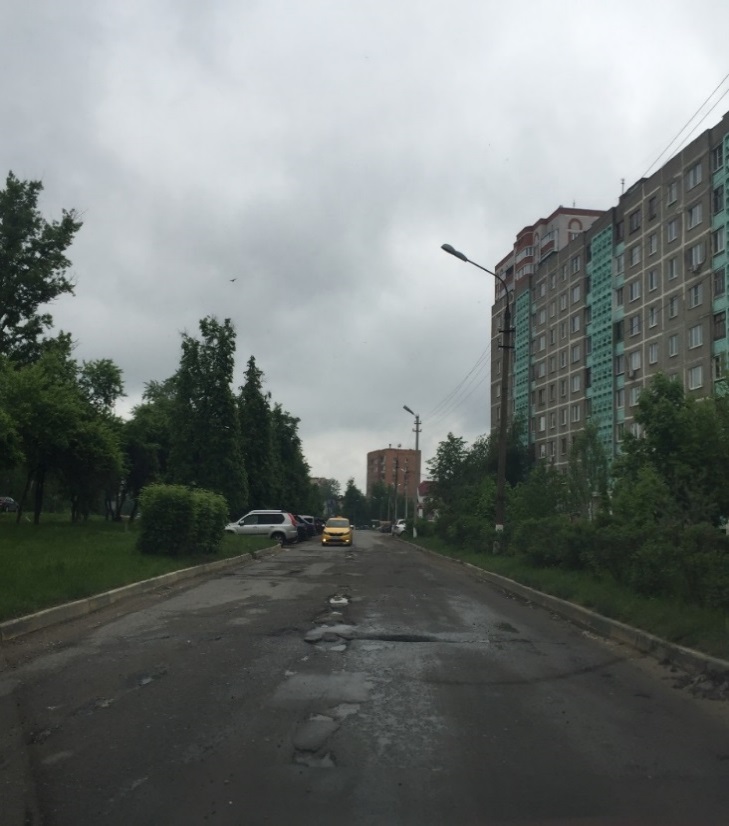 до                                                        после
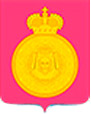 а/д  п.Хорлово Парковый проезд  Воскресенский район
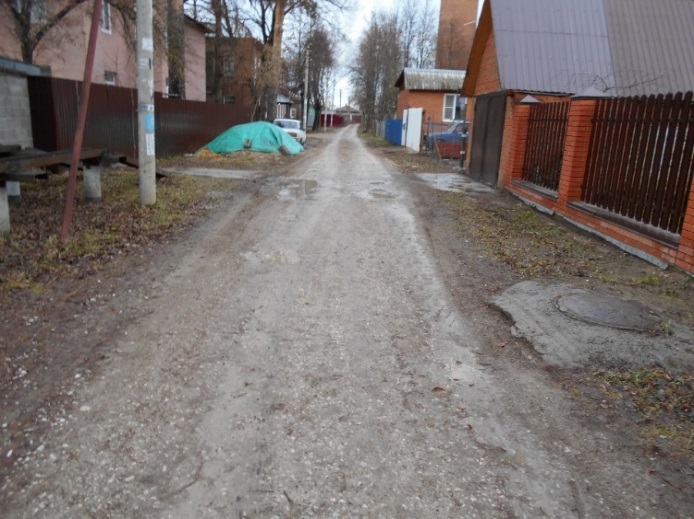 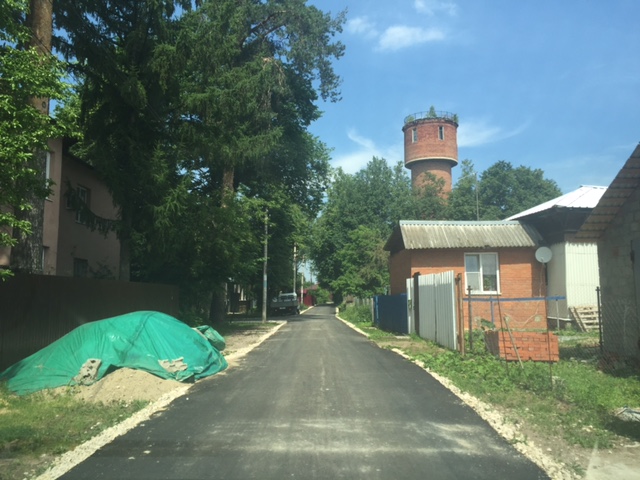 до                                                        после
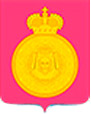 а/д  п.Хорлово ул.Садковская  Воскресенский район
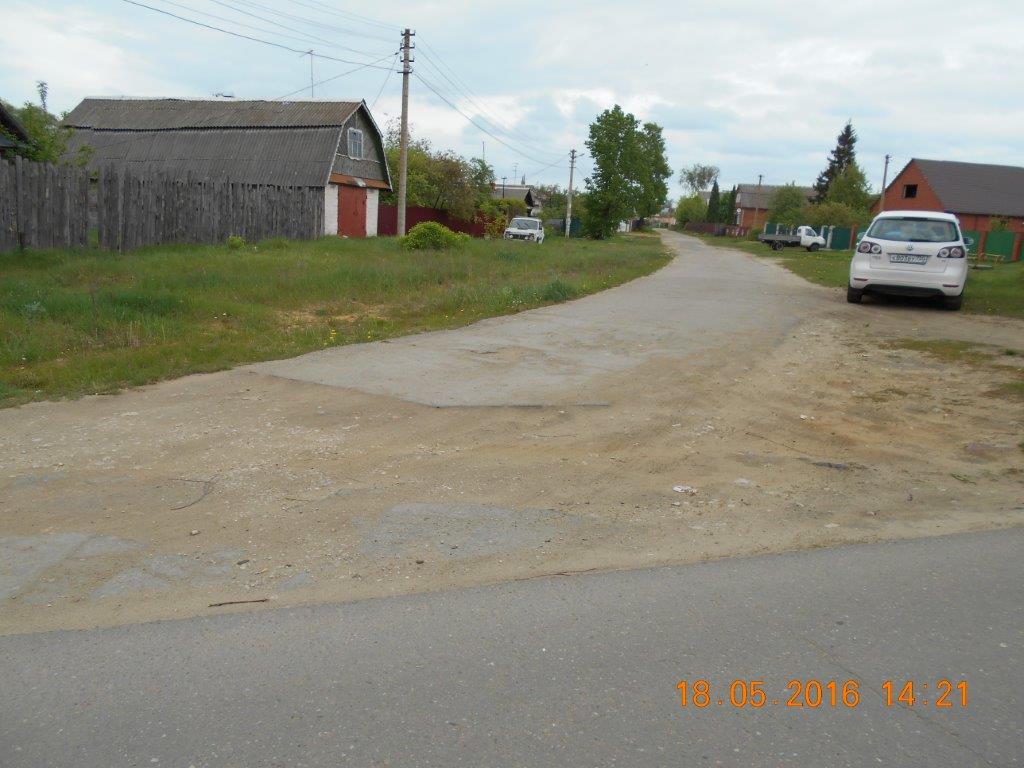 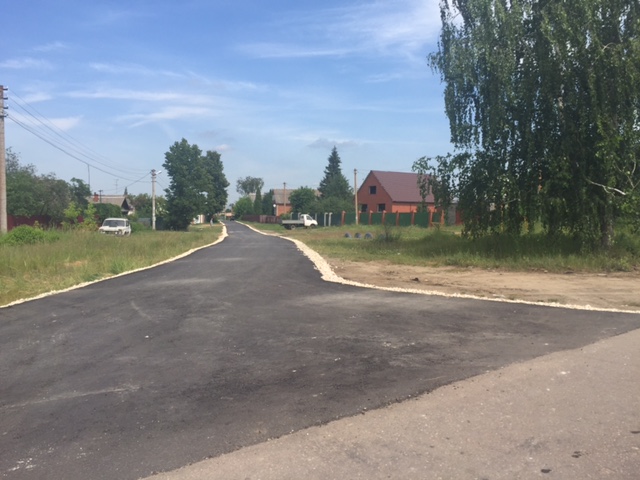 до                                                        после
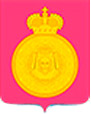 а/д  с.Константиново (с.п.Фединское)  Воскресенский район
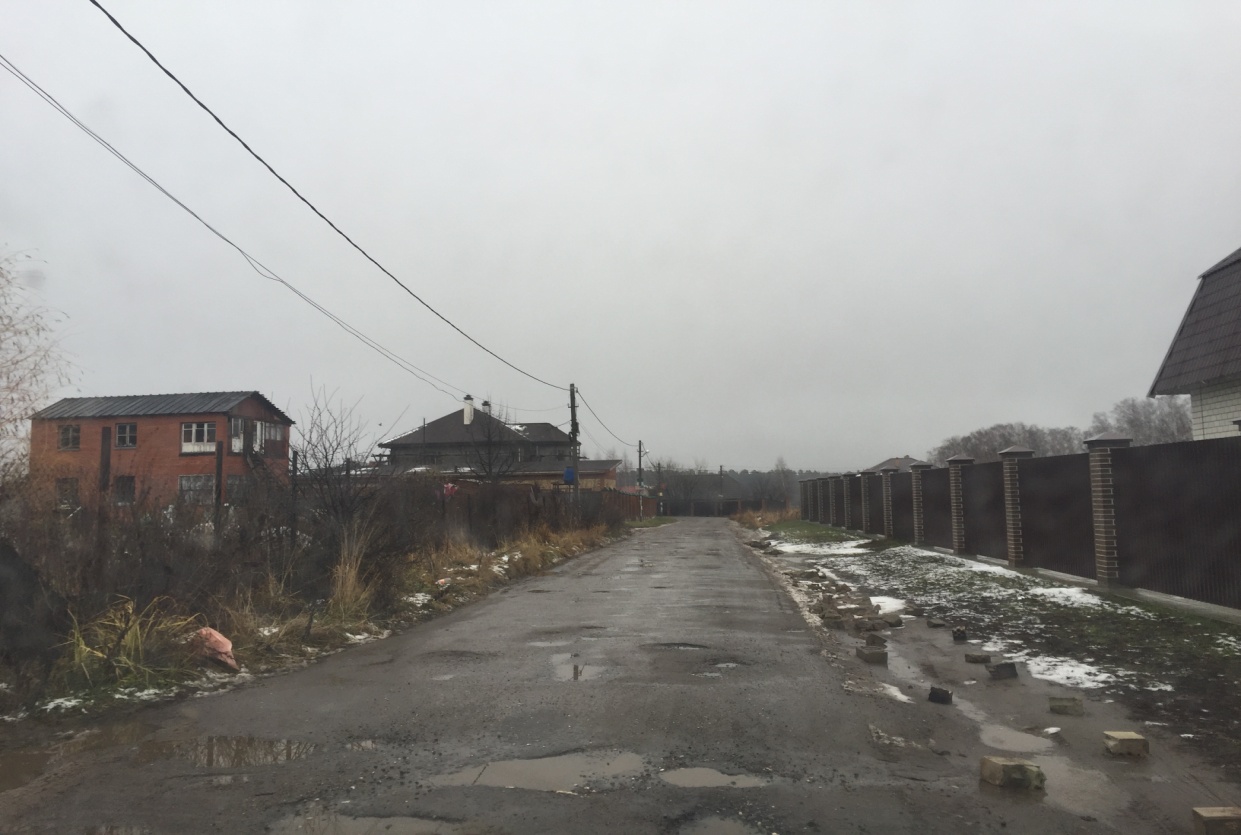 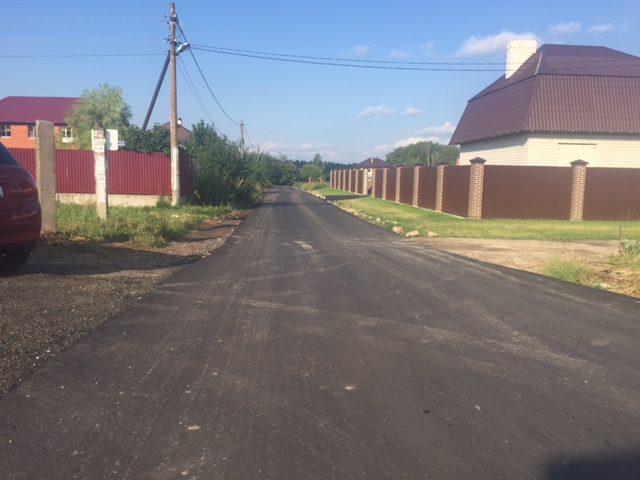 до                                                        после
а/д  д.Глиньково (с.п.Фединское)  Воскресенский район
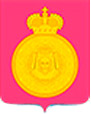 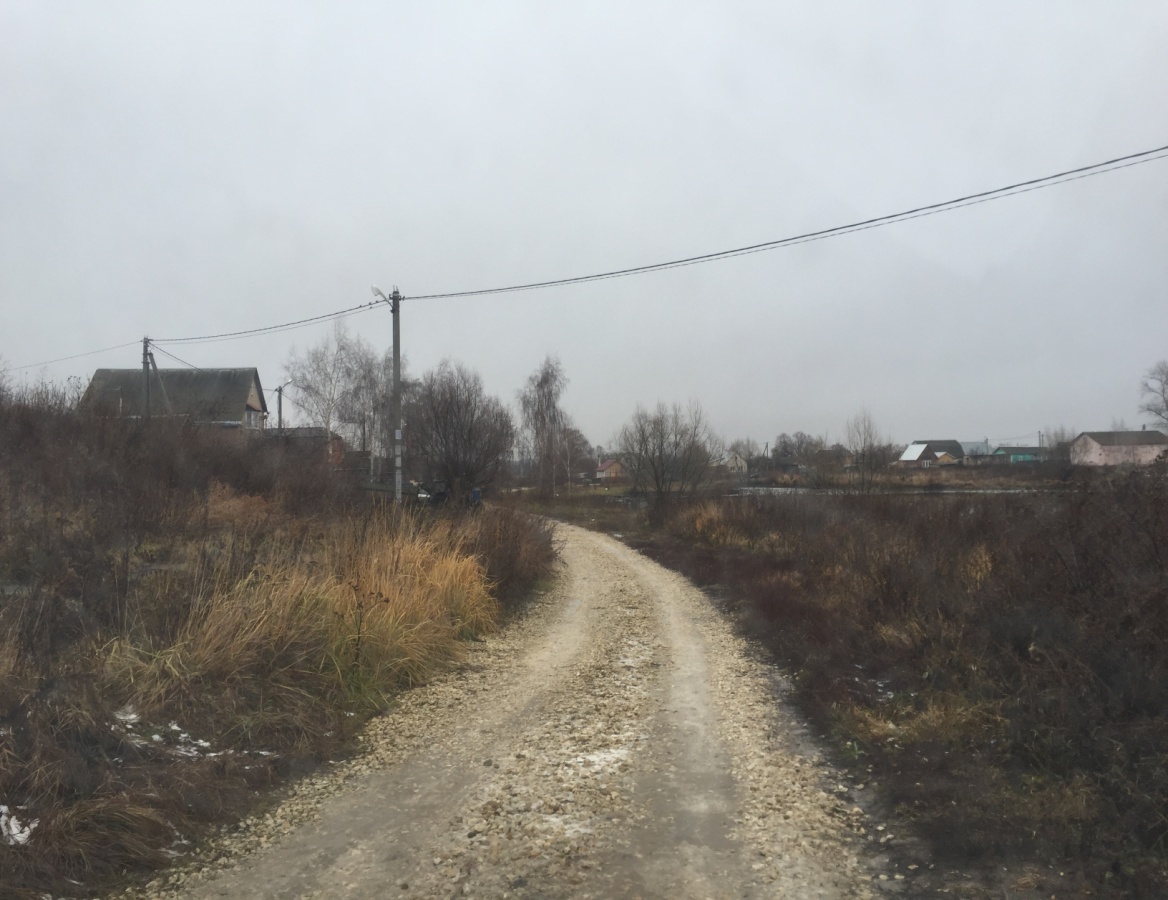 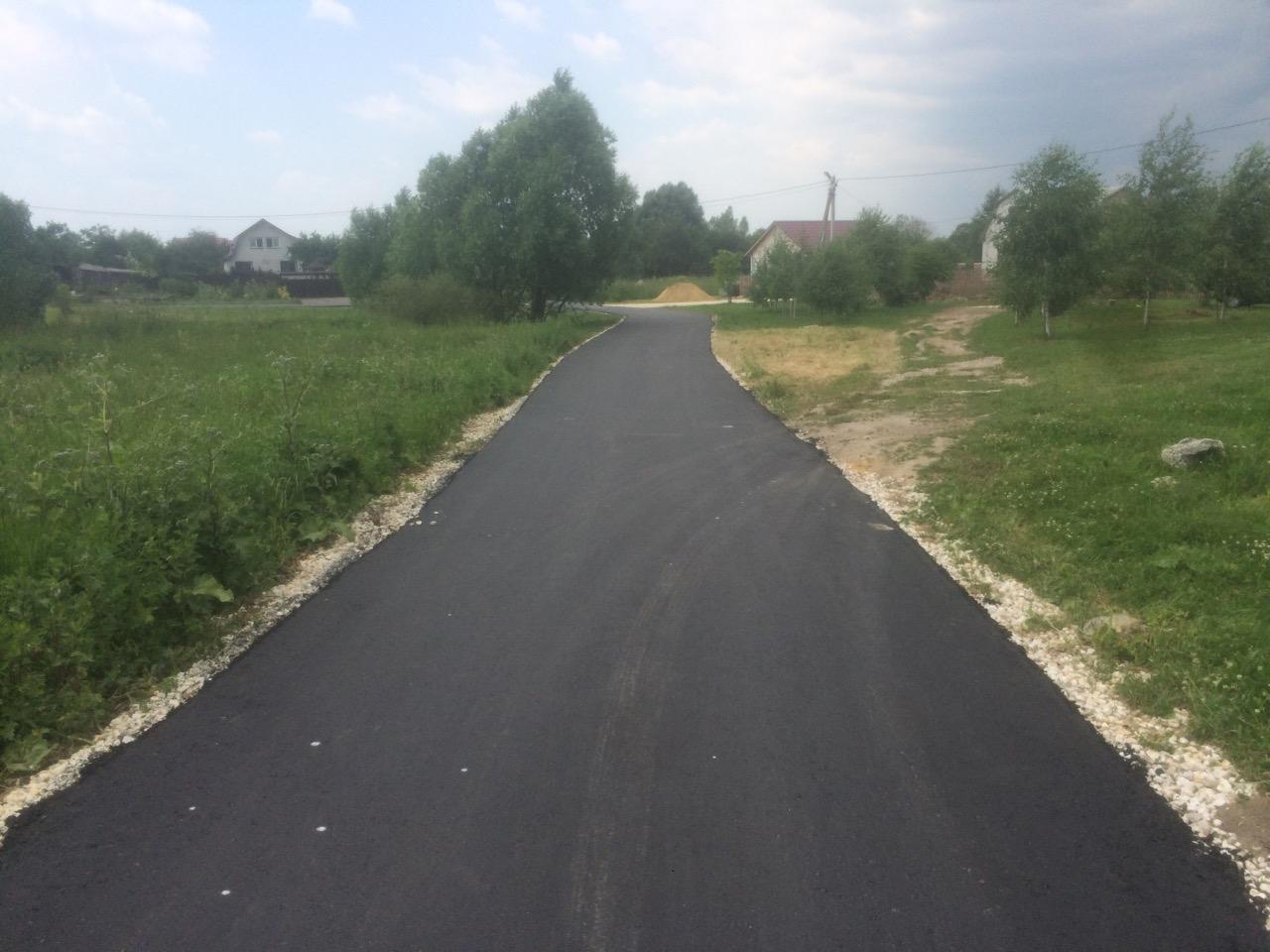 до                                                        после
Спасибо за внимание !